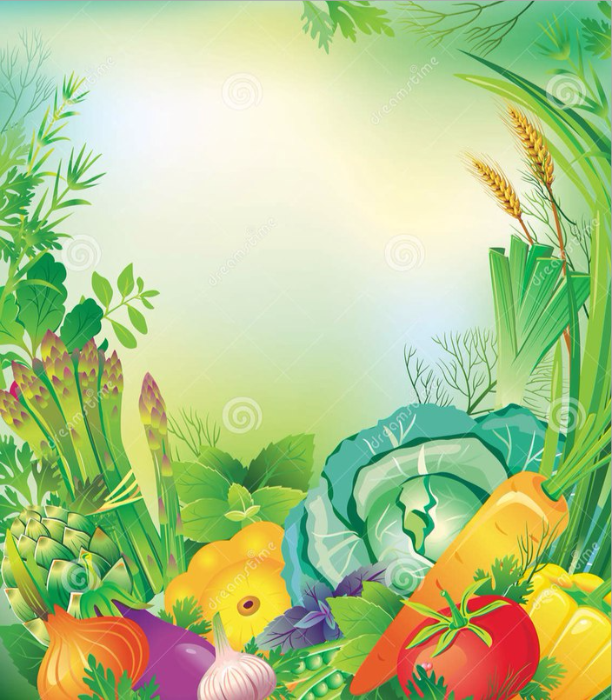 Муниципальное бюджетное дошкольное образовательное 
Учреждение – детский сад № 8 комбинированного вида г. Меленки




Познавательно – исследовательский проект:


«Огород на окне»


Руководители проекта:
Спирина В.Е.
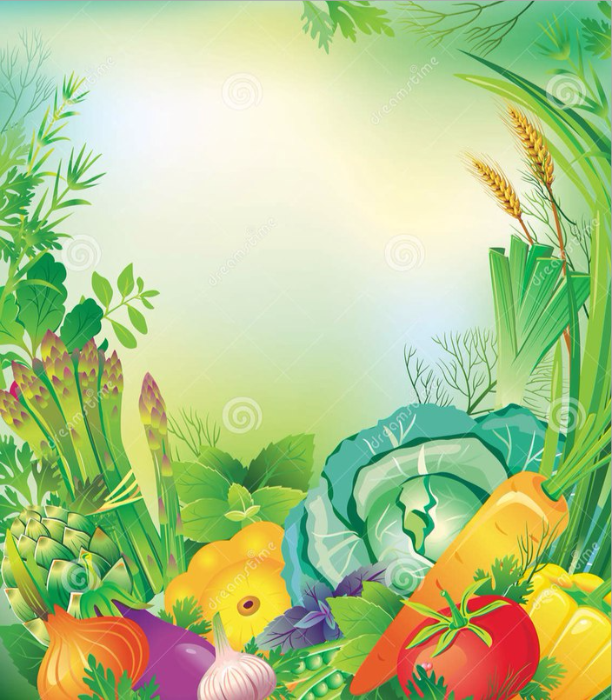 Актуальность проекта: 

«Надо не выдумывать, не измышлять, а искать и познавать, 
что творит и приносит природа»   
( Фрэнсис Бэкон)

Многие родители, имеющие свои огороды (дачи), не подозревают, что зеленое царство начнет вызывать огромный интерес ребенка, если взрослые научат наблюдать за растением, видеть в зеленом ростке особое живое существо, жизнь которого целиком зависит от того, получает он уход или нет. Только с помощью взрослых дошкольник может понять, что жизнь растения зависит от наличия тепла, света и хорошей почвы, научится отличать здоровое и сильное растение от слабого, хилого, требующего «лечения». Научившись понимать состояние растений, ребенок будет сочувствовать и ухаживать. Таким образом, решаются задачи познавательно-исследовательского, социально-личностного, эстетического развития ребенка. Маленькие дети любят действовать. Мир вокруг себя они познают практически, а свои действия с наблюдениями за результатами. Практической деятельностью является непосредственное участие детей в уходе за растениями.
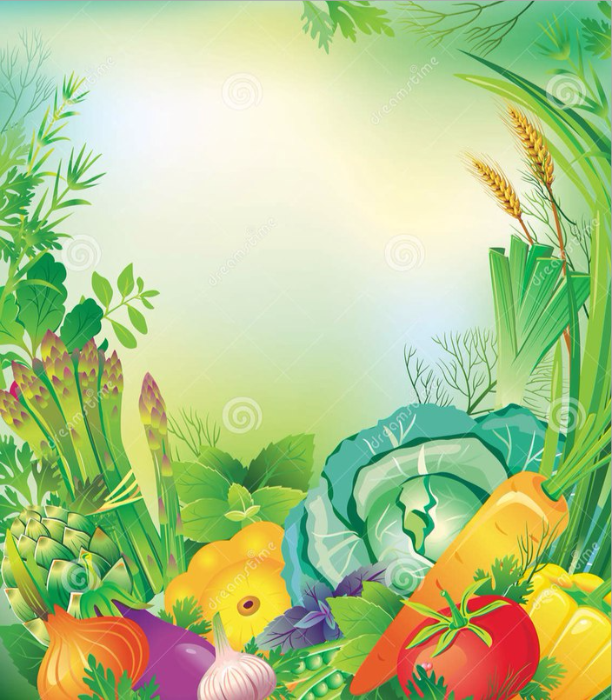 Приобщение к посильному труду по уходу за растениями – это, прежде всего развитие таких качеств, как ответственность за выполнение поручения, за полученный результат, обязательность, целеустремленность. А это очень важные качества для обучения ребенка в школе. Однако проблема состоит в том, что дети младшего дошкольного возраста в недостаточной степени имеют представления о растениях, о том, где они растут, о необходимых условиях их роста, их интерес к познавательно-исследовательской деятельности недостаточно развит. Чтобы удовлетворить детскую любознательность, привить первые навыки активности и самостоятельности мышления, мы создали условия для поисково-исследовательской деятельности детей. Ознакомление с ростом и развитием растений можно осуществлять в зимне-весенний период, выращивая в помещении детского сада различные культуры из семян и луковиц, используя для этого огород на окне.
Цель данного проекта:
создание условий стимулирующих интерес к исследовательской деятельности , раскрытие творческого и интеллектуального потенциала дошкольников с особенными образовательными потребностями, вовлечение их в практическую деятельность по выращиванию культурных огородных растений.
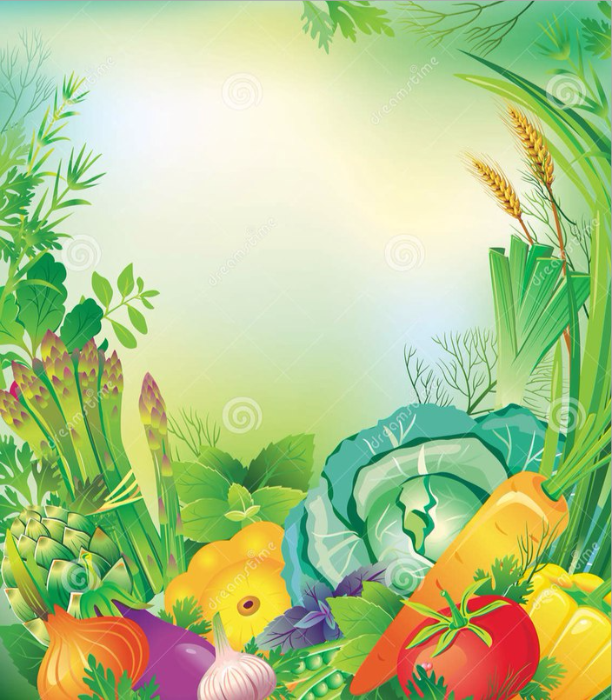 Задачи:

1. Развивать познавательные и творческие способности детей в процессе совместной исследовательской деятельности.
2. Учить детей ухаживать за растениями в комнатных условиях.
3. Обобщить представление детей о необходимости света, тепла, влаги почвы для роста растений.
4. Воспитывать бережное отношение к своему труду.

Продолжительность: март – апрель (3 недели)

Участники: воспитатели и дети группы «земляничка», а так же родители воспитанников.

Итог проекта:
создание в группе детского сада
огорода на окне
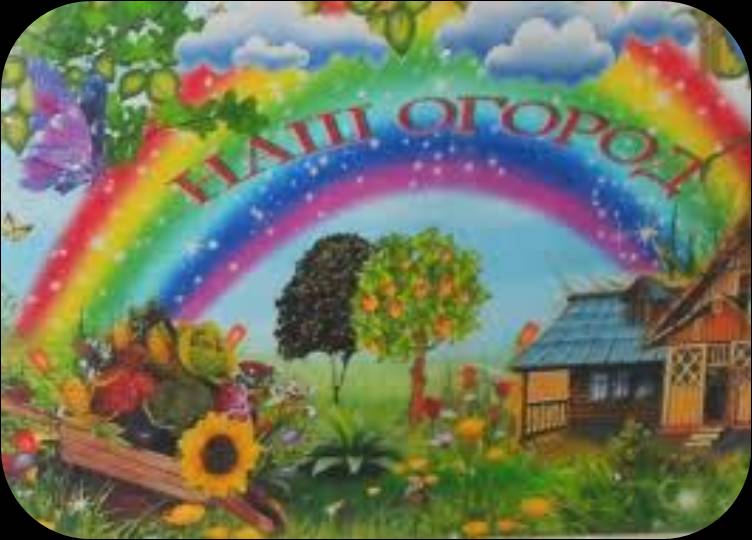 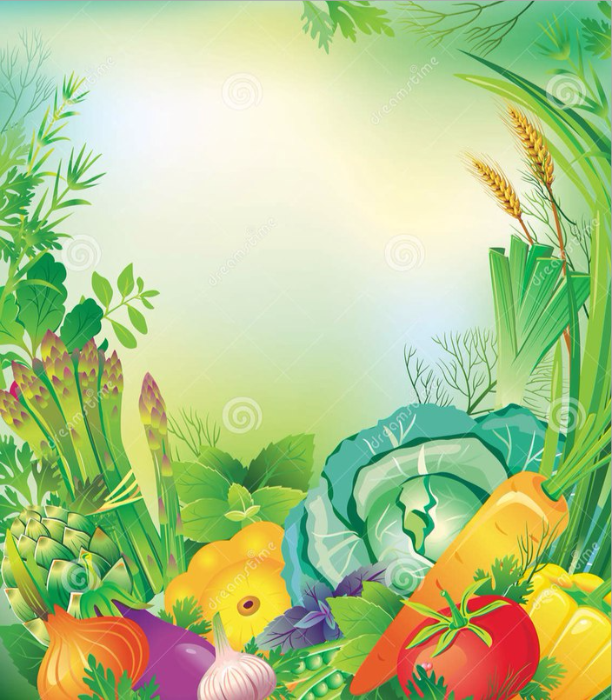 Этапы работы над проектом:
1 ЭТАП – подготовительный:

Подбор и изучение методической литературы;

Выявление уровня знания детей о процессе посадки и выращивания растений;

Создание предметно развивающей среды по теме проекта;

Проведение консультаций для родителей «Участие в проекте «Огород на окне»;

 - Предложить родителям принести для проведения проекта – контейнеры, землю, семена для посадки;

- Выбор культур, которые дети будут выращивать, изучение правил ухода за ними.
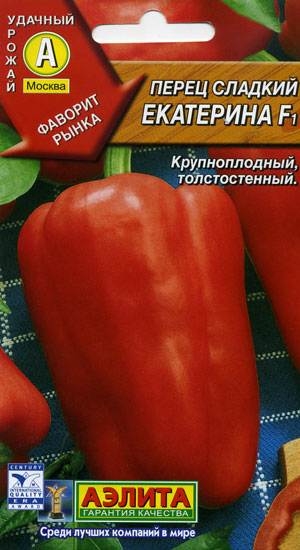 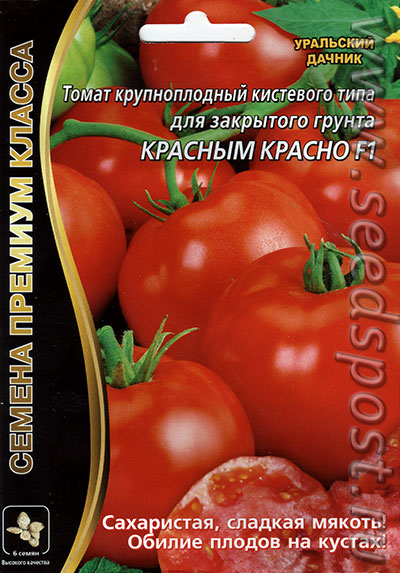 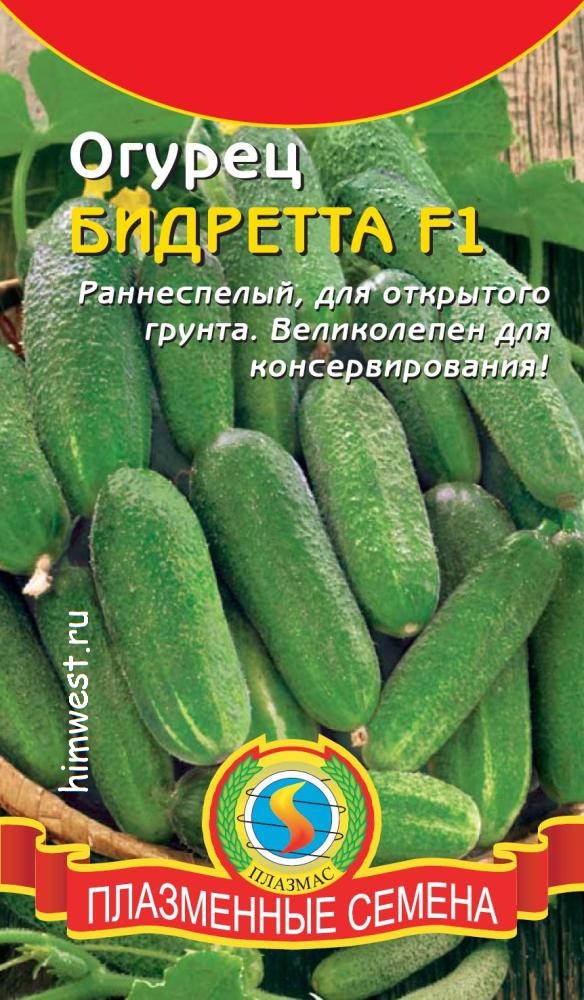 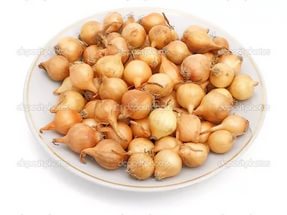 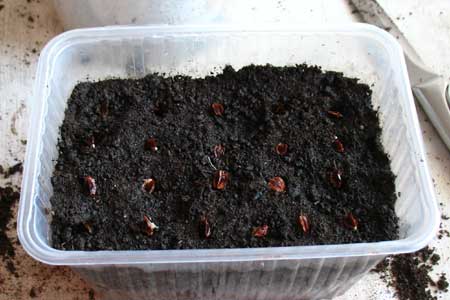 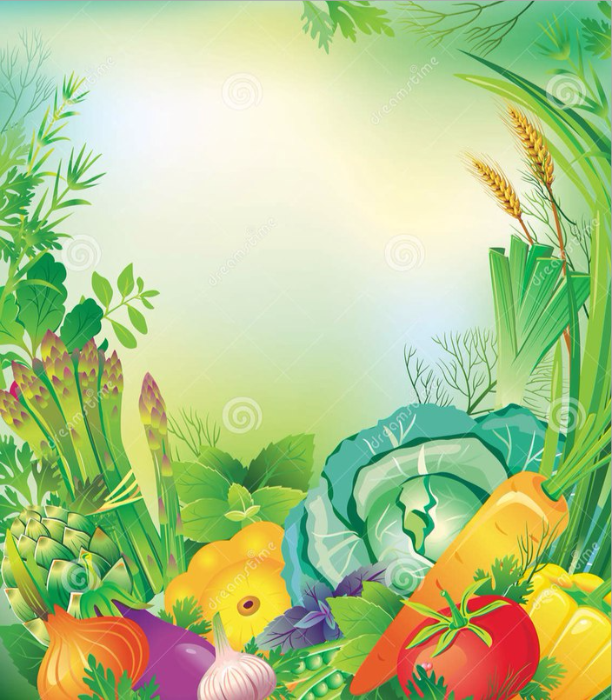 2 ЭТАП – реализация проекта:

На данном этапе дети наблюдают за ростом растений, проводят опыты, эксперименты. Устанавливали связи: растения - земля, растения - вода, растения - человек. Результаты экспериментов фиксируют в рисунках. В процессе исследований дети: знакомятся с художественной литературой о выращивании растений (поговорки, стихи, сказки, загадки); просматривают презентации; иллюстрации, картины; воспитатели проводят дидактические игры, беседы и т. д.
Изготовление таблиц-указателей с названиями растений и календаря наблюдений ;
Конструирование забора, домиков, оформление огорода на окне
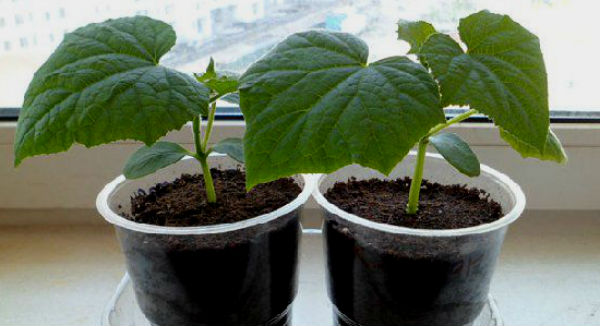 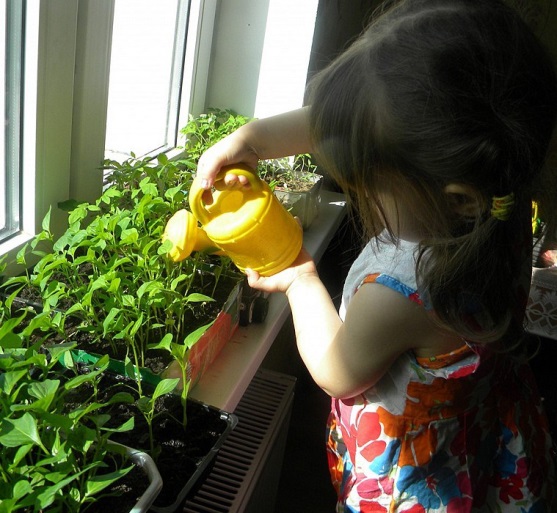 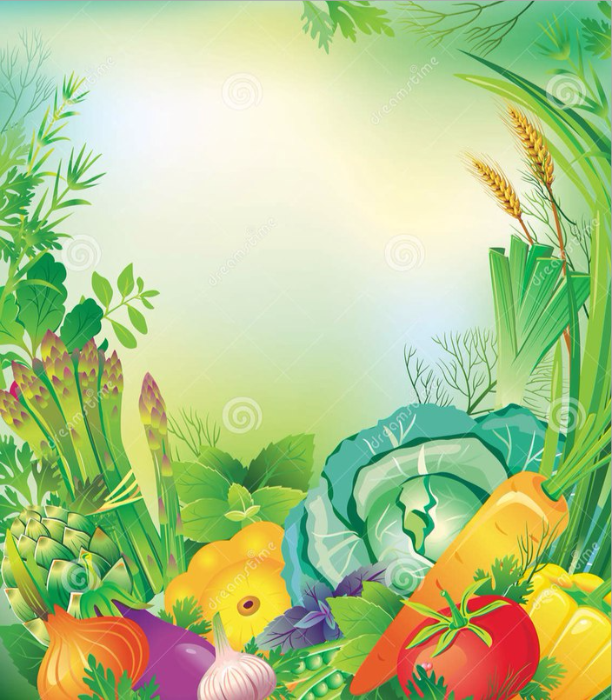 3 ЭТАП – заключительный:

- Анализ и обобщение результатов, полученных в процессе исследовательской деятельности детей;
- Составление отчета о проделанной работе;
- Оформление документации;
Подготовка презентации проекта;
 Оформление папки – передвижки для родителей « О пользе овощей и фруктов»;
- Оформление огорода на окне
Предполагаемый результат:
1. Дети научаться ухаживать за растениями и познакомятся с условиями их содержания;
2. У детей сформируются начальные знания о росте растений в комнатных условиях; умения наблюдать анализировать, сравнивать, обобщать, делать выводы, работать с дополнительной литературой, наглядностью.
ЭТО ИНТЕРЕСНО:

Все люди почти каждый день едят овощи, фрукты и реже орехи.Эти продукты очень давно вошли в нашу жизнь и мы уже не можем представить ее без них. Они  не только вкусные, но и очень полезные, содержат в себе множество витамин, микро и макроэлементов.Многие же люди, вегетарианцы, так вообще, кроме овощей и фруктов больше ничего не едят. Хотелось бы узнать, что интересного и любопытного таят в себе эти продукты.
Картофель пришел в Европу в 16-м веке. Поначалу его воспринимали как декоративное растение, потом пытались варить варенье из «вершков» — ягод. И намного позже пригляделись к клубням. Даже через два столетия, к началу 19-го века, этот овощ оставался большой редкостью. Сегодня на человека, который принесет в качестве подарка авоську картошки, посмотрят как на скрягу или сумасшедшего. А в те годы картофельные клубни были очень дорогим и желанным подношением.
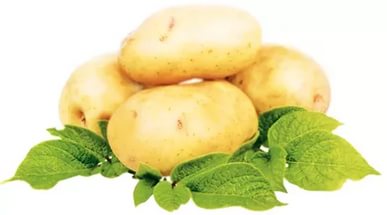 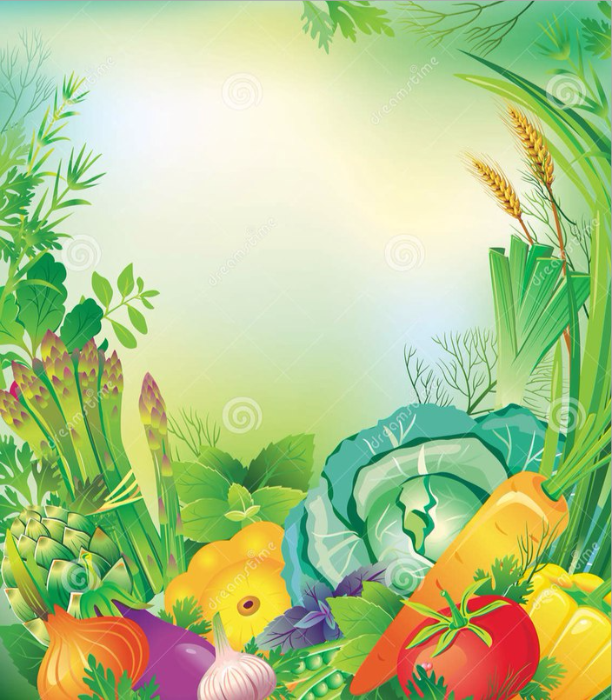 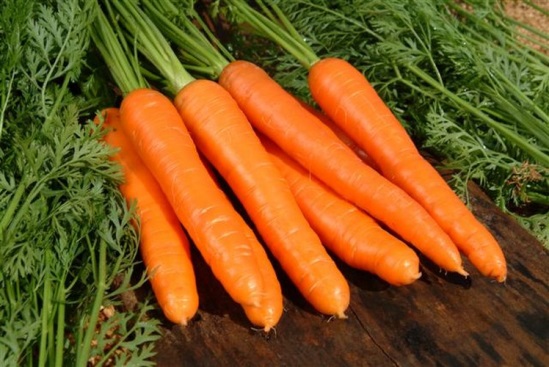 На звание самого древнего овоща в истории человечества вполне может претендовать морковь. Именно эти высохшие овощи археологи обнаружили при раскопке свайных построек Каменного века. А римские поэты и прозаики посвящали моркови хвалебные произведения, именуя ее «королевой овощей».
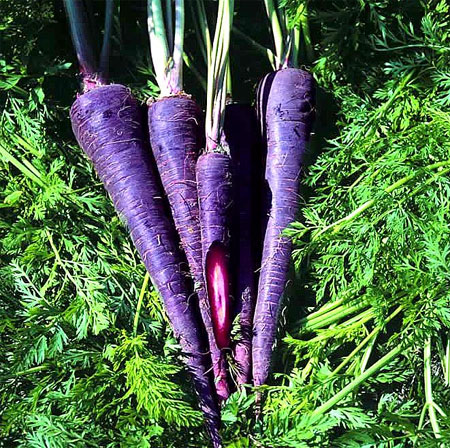 Первая морковь была не оранжевой, какую мы привыкли видеть на грядках и в супермаркетах, а фиолетовой, близкой к пурпурной. Рыжий овощ был выведен только в 17-м столетии в Дании.
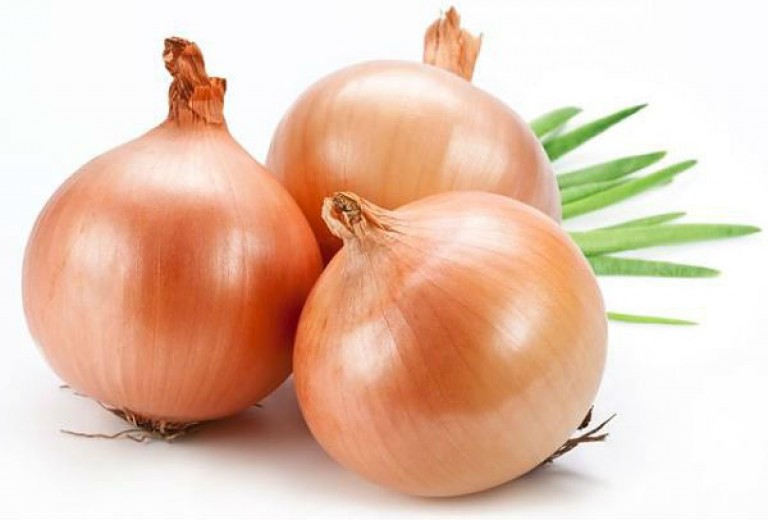 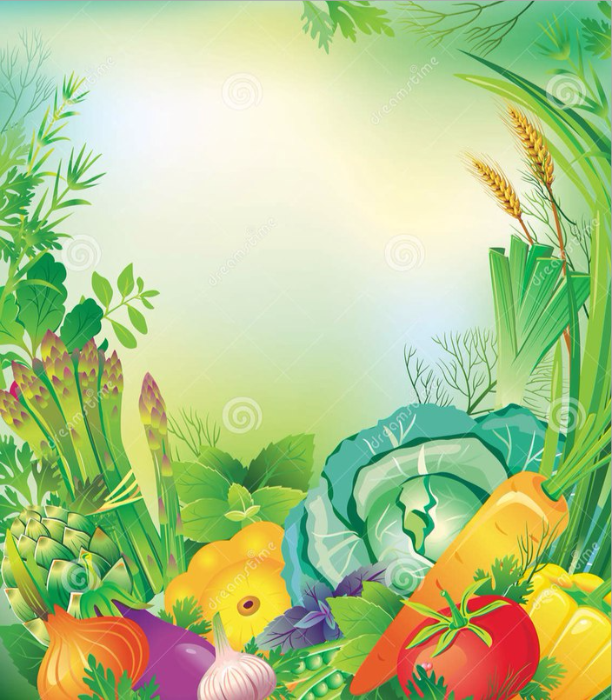 В Римской империи очень трепетно относились и к луку. Римляне считали этот овощ святым и верили, что наша Вселенная устроена как раз по типу луковицы. Лук употребляли в пищу все: от плебеев до патрициев.
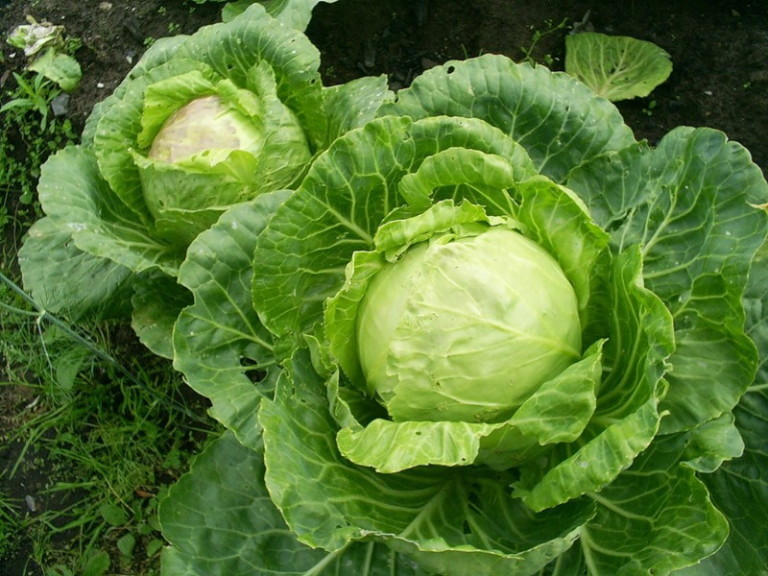 Казалось бы, между одомашненной лошадью и такой же привычной для нас, «домашней», капустой не может быть ничего общего. Но параллели провести можно: и лошадь, и капуста – большие водохлебы. Количество воды, которое впитывает в себя в течение дня кочан капусты, эквивалентно количеству воды, выпитому лошадью.
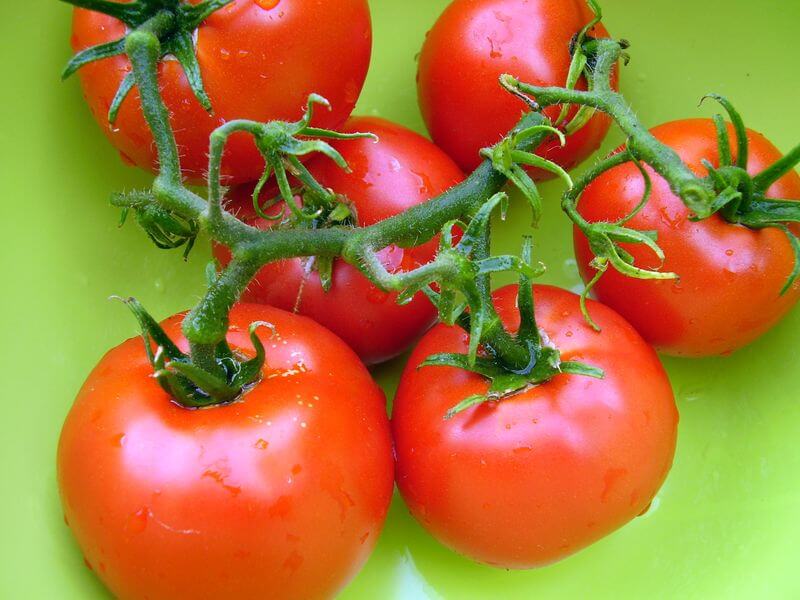 Количество сортов помидоров сегодня исчисляется 5000 наименований.  Попадая в охлажденную среду, помидор теряет полезные свойства и вкус. Вот почему его лучше не убирать в холодильник.
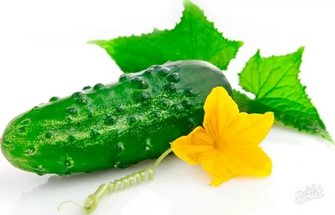 Огурцы, на самом деле, являются просто кладезем витаминов. Они содержат витамин В1, В2, В3, В5 и В6, фолиевая кислоту, витамин С, железо, кальций, цинк, магний, фосфор и калий, в то же время огурцы состоят на 95% из воды.
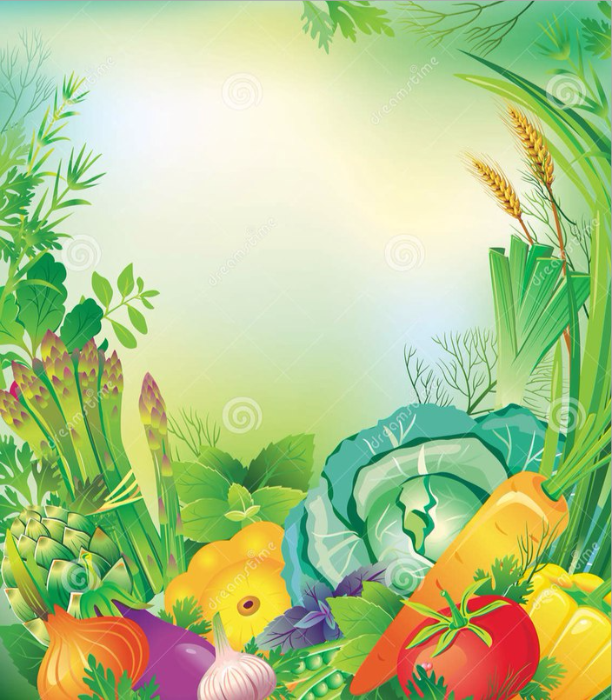 СЕТКА НОД:
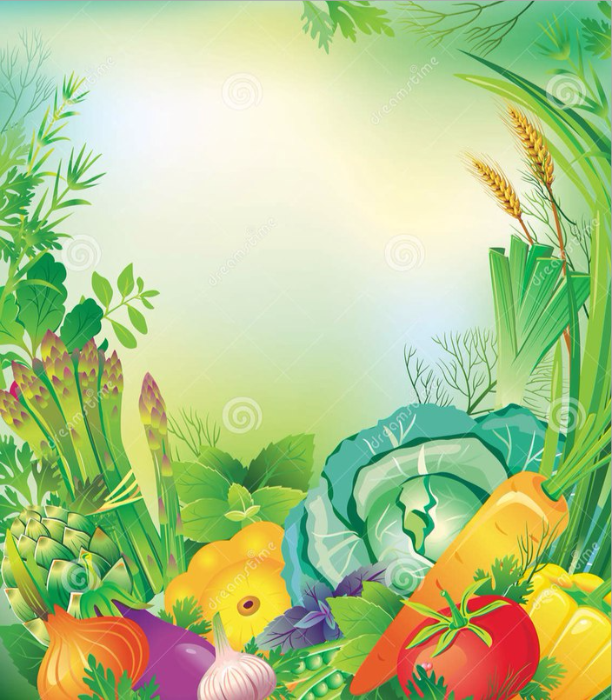 ПОЗНАНИЕ

Цели:
• учить детей различать овощи по внешнему виду и вкусу;

• расширять представления о выращивании овощных культур;

• закреплять названия овощей;

• развивать наблюдательность и любознательность;

• воспитывать бережное отношение к объектам живой природы.
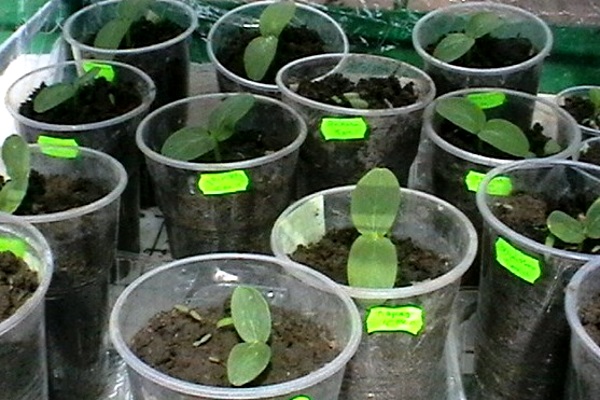 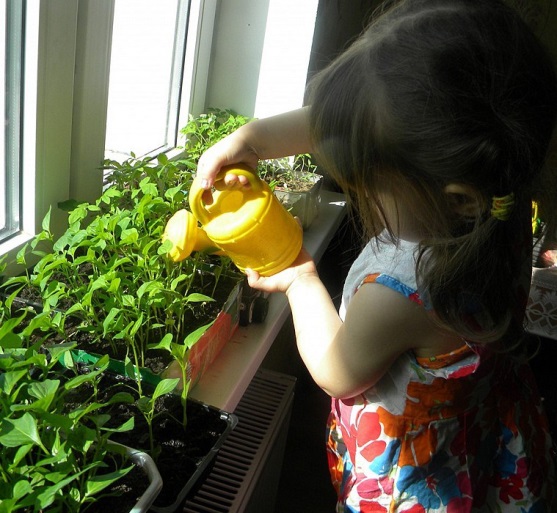 КОММУНИКАЦИЯ
Цели:
Содействовать формированию у детей умения составлять развёрнутый описательный рассказ, придерживаясь краткого плана (схемы). Вызвать речевую активность, умение правильно строить фразу, последовательно излагать мысли.

Развивать навыки речевого общения, связной речи, зрительного восприятия и внимания, памяти и мышления, познавательные способности детей, интерес к исследовательской деятельности.
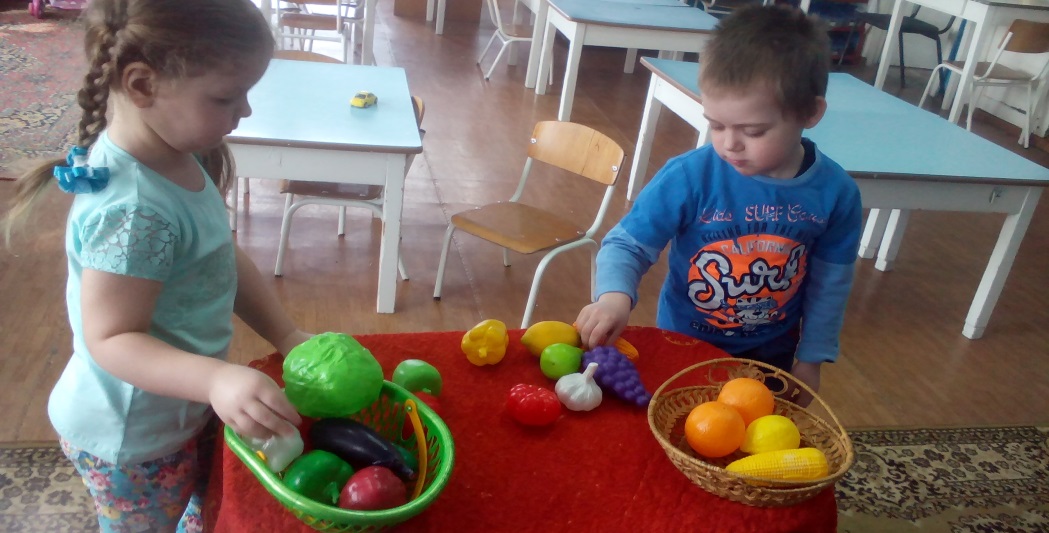 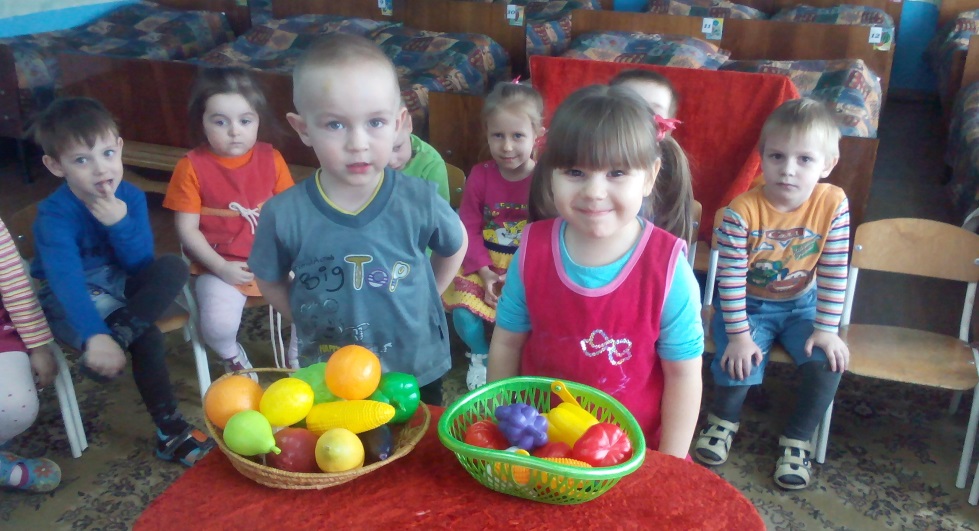 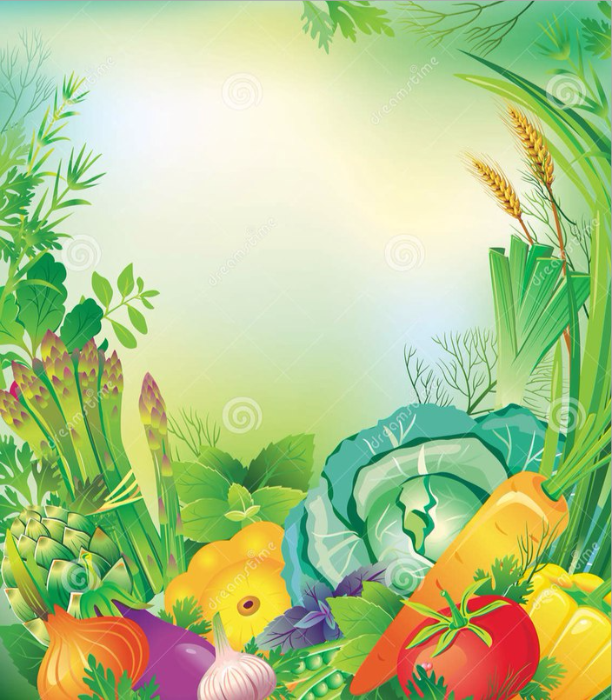 ЧТЕНИЕ ХУДОЖЕСТВЕННОЙ ЛИТЕРАТУРЫ
Цели:
Познакомить детей со сказками. Учить осмысливать идею сказок, оценивать характер персонажей. Обогащать словарный запас детей. Упражнять в умении отвечать на поставленный вопрос. Поощрять попытку высказать свою точку зрения в ответе на поставленный вопрос педагогом. Воспитывать культуру речевого общения: участвовать в беседе, выслушивая детей, уточняя их ответы
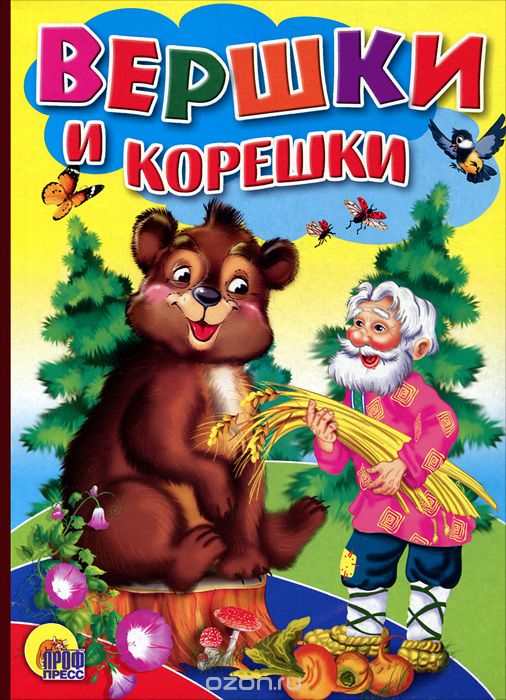 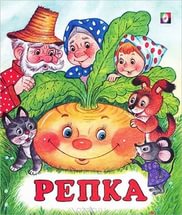 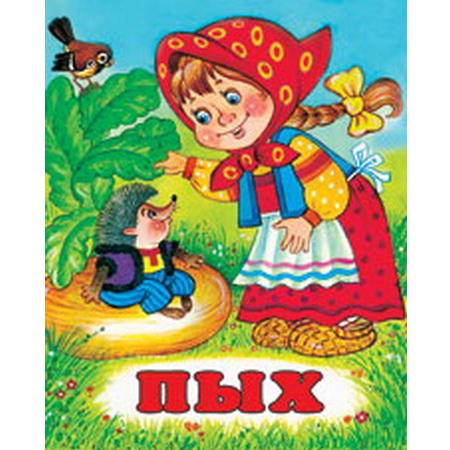 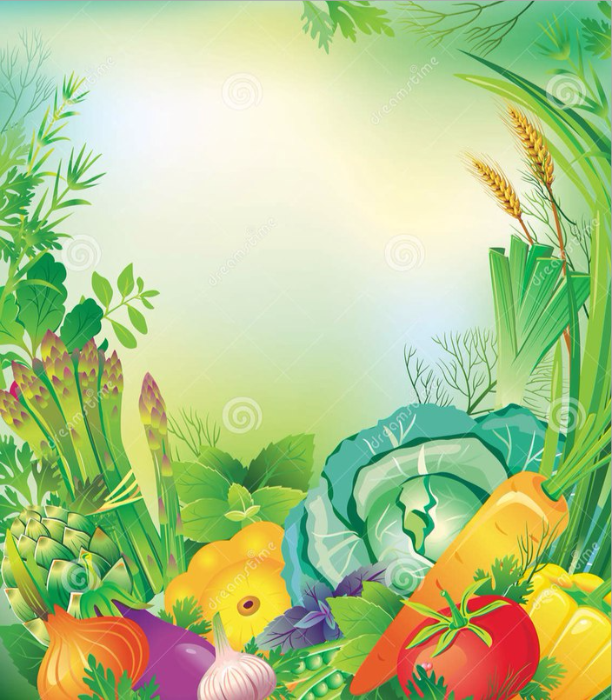 Художественно – эстетическое развитие
(рисование, лепка, аппликация)
Цели:
Воспитывать самостоятельность; приобщать к изобразительному искусству, лепке, аппликации.
Учить передавать в рисунке, лепке, аппликации строение предмета, состоящего из нескольких частей; 
Закреплять навыки закрашивания круглой формы слитными линиями сверху вниз или слева направо;
Лепить из целого куска пластилина и его части;
Располагать композицию по середине и аккуратно наклеивать части на картон.
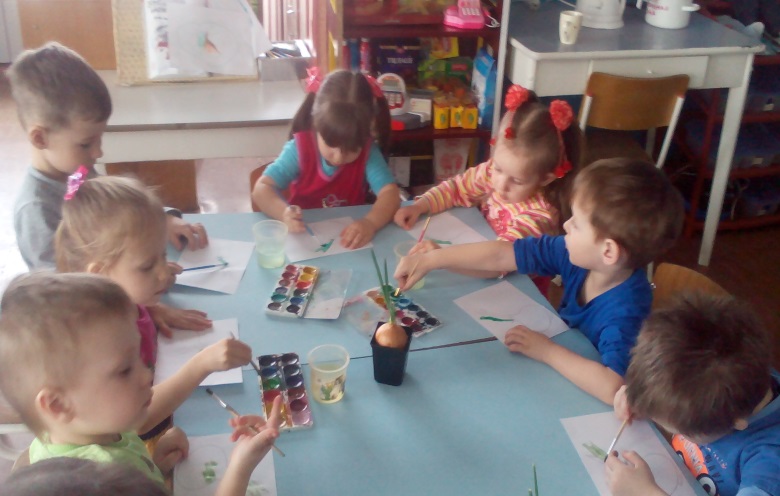 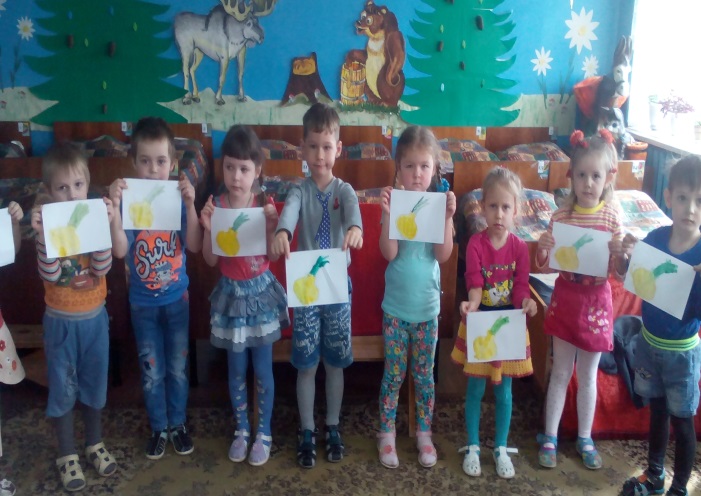 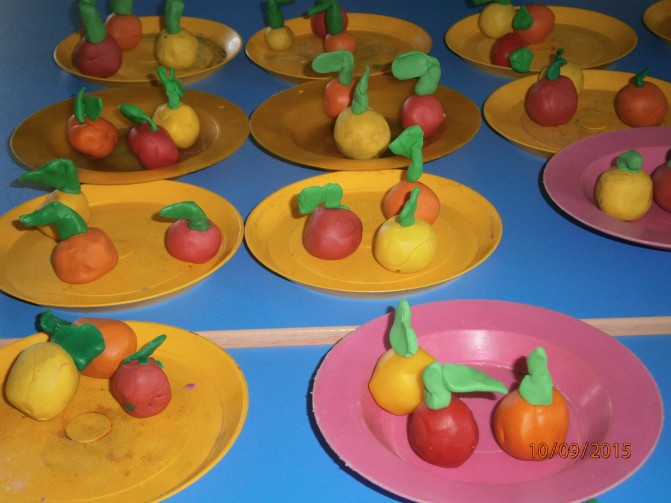 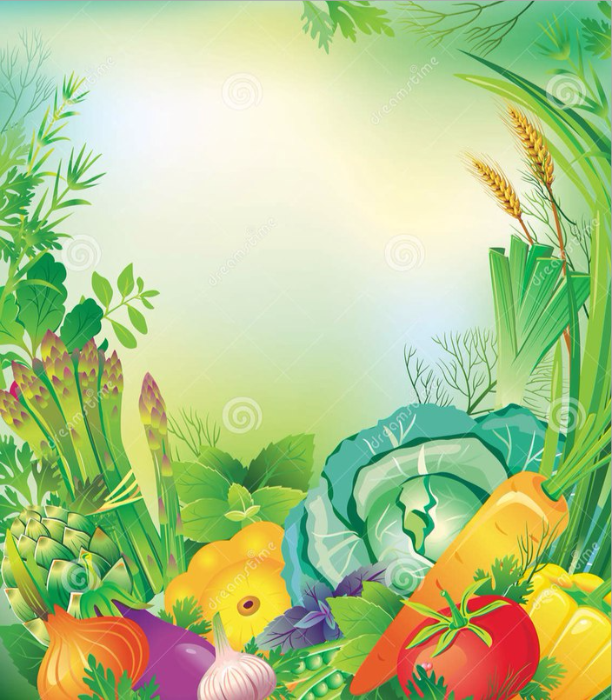 КОНСТРУИРОВАНИЕ
Цели:
Учить детей строить заборчик, устанавливая в ряд кирпичики, комбинируя и чередуя их положения по цвету: учить играть с постройками, проявлять интерес к действиям товарища, учить складывать кубики в коробку и распределять их по цвету.
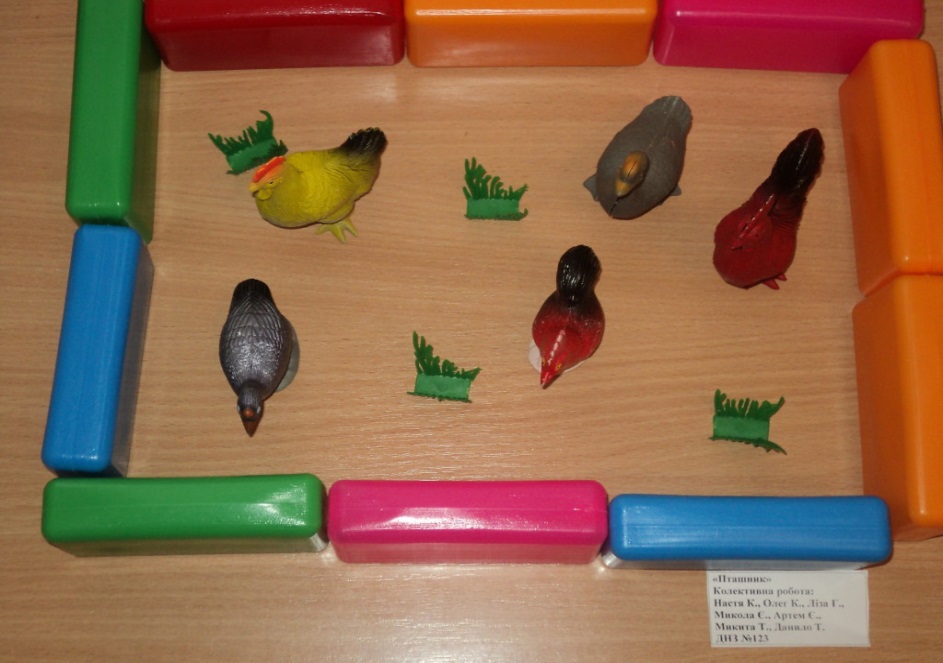 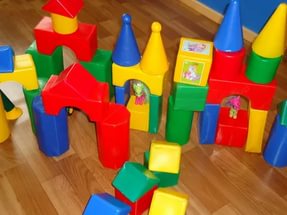 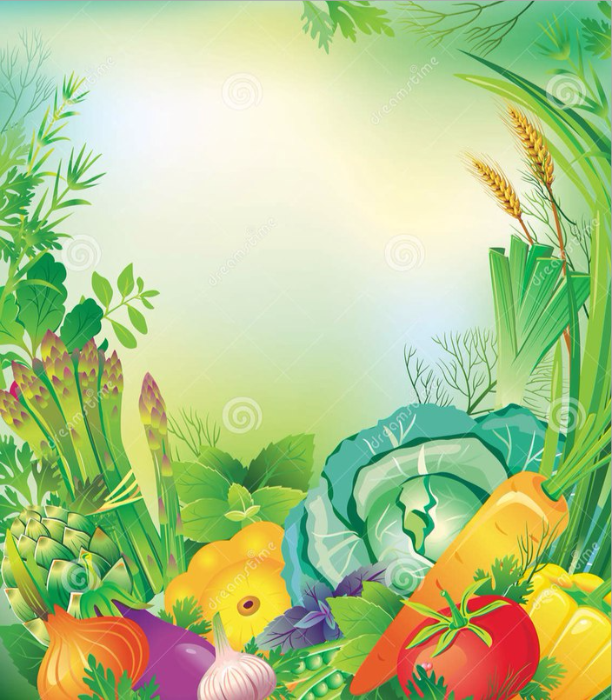 ХУДОЖЕСТВЕННО – ЭСТЕТИЧЕСКОЕ РАЗВИТИЕ  МУЗЫКА
Цель:
Познакомить воспитанников с новыми музыкальными произведениями; 
Формировать элементарные компоненты музыкального мышления и чувства ритма;
Помочь детям закрепить и расширить знания об овощах и фруктах с помощью музыки;
Доставить детям радость и удовольствие.
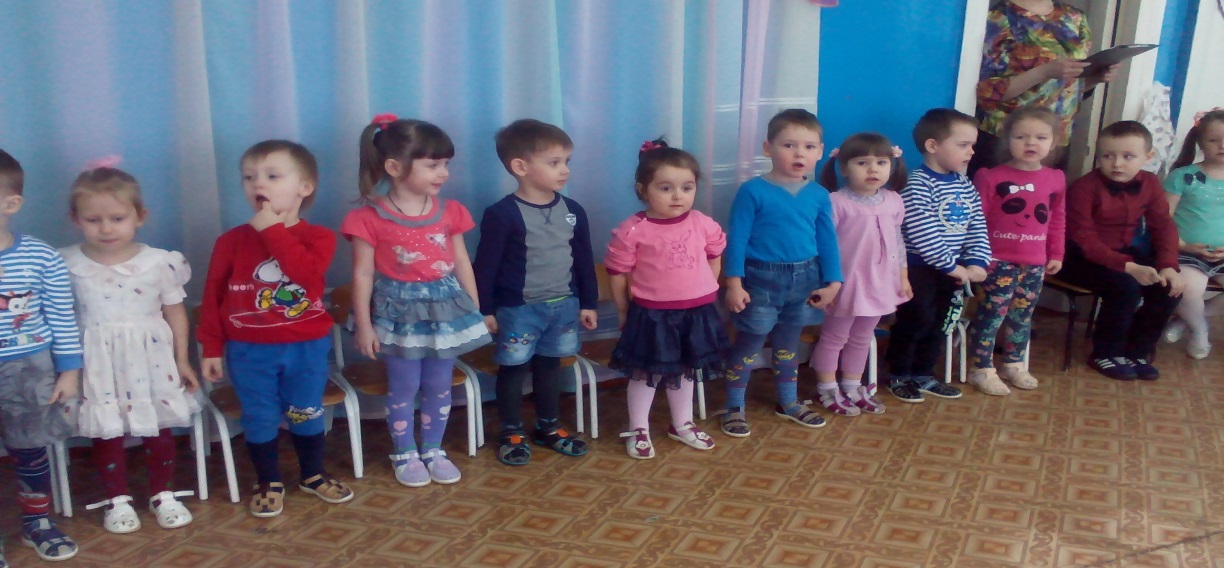 ФИЗИЧЕСКОЕ РАЗВИТИЕ
Цель:
Учить детей бегать с преодолением препятствий, закреплять умения детей легко бегать и быстро выполнять задания.
развивать мышечную силу и координационные способности, снимать эмоциональное напряжение, содействовать расслабление всех дыхательных и других мышц организма;
Формировать умение выполнять движения осознанно, быстро, ловко, красиво. Воспитывать дружелюбие, организованность.
Закреплять знания детей об овощах.
обогащать активный игровой опыт детей разнообразием игр-эстафет, учить действовать согласованно, соблюдать очередность
Закреплять навыки безопасного поведения в играх, эстафетах (не толкать товарища, освобождать дорогу бегущему ребенку).
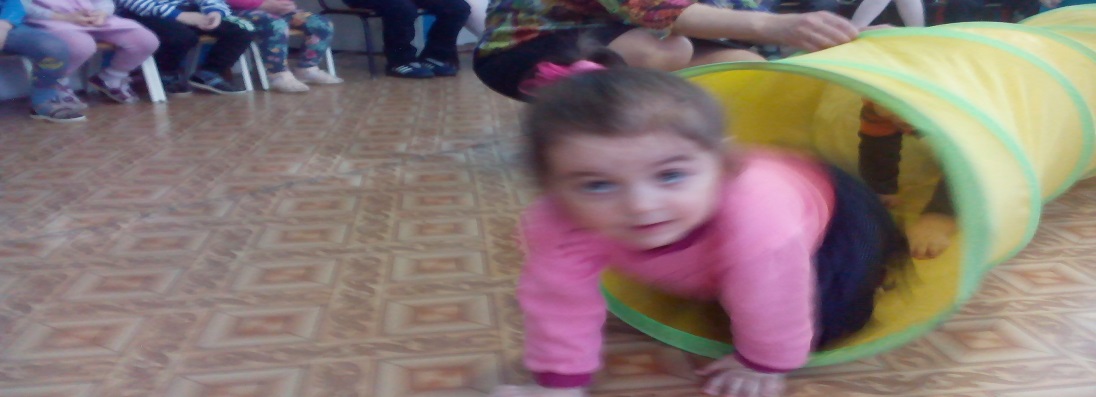 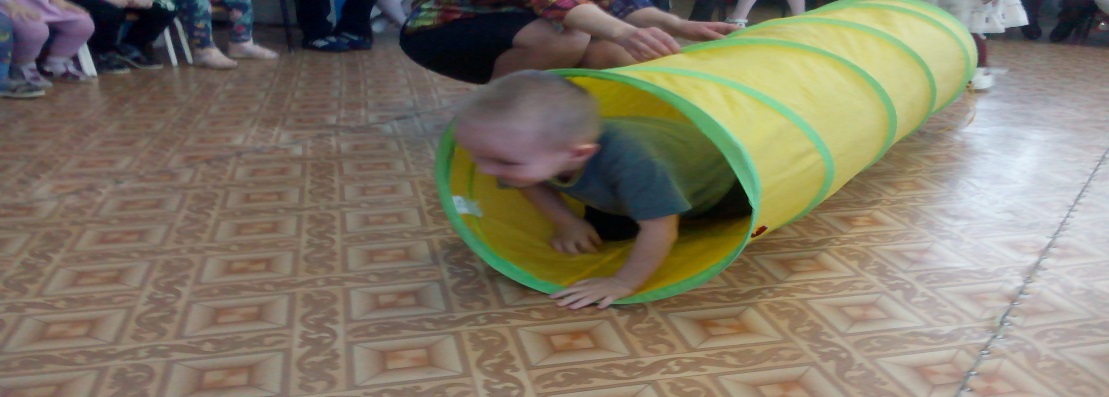 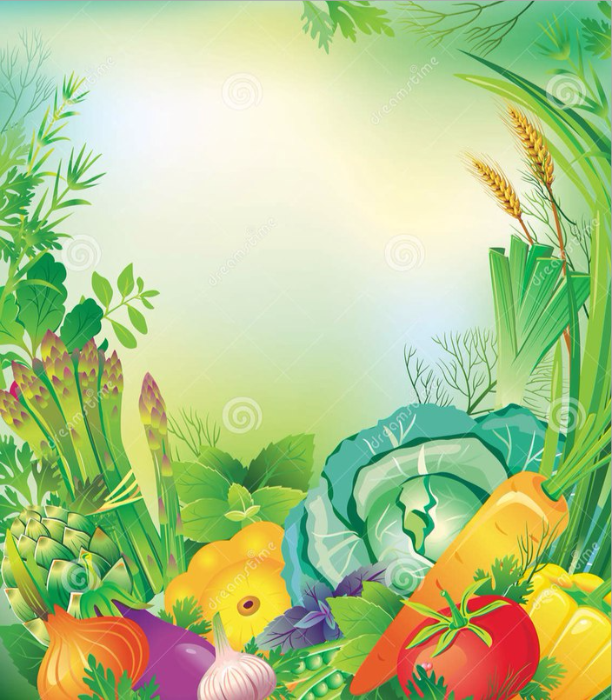 Для понимания результатов нашей практической работы мы провели диагностику по изучению интереса к исследовательской и практической деятельности по изучению особенностей выращивания растений в «огороде на окне». 
Диагностическое исследование проводилось дважды: на начало и на конец проекта со всей группой детей, участвующих в работе проекта. Результаты наблюдений и беседы с детьми по основным показателям и критериям диагностики мы заносили в таблицу. Качество основных показателей мы оценивали по трём уровням: высокий, средний, низкий. За итоговый уровень брали средний результат качества. Полученные результаты обрабатывали и рассчитывали в процентном соотношении.
Высокий уровень: 
Ребенок проявляет интерес к исследовательской деятельности в познании растительного мира. Узнает и называет 2-3 растения, их основные части. Может сравнить растения, найти сходство и различия во внешних признаках. Знает условия роста растения и устанавливает связь между растением и потребностями в свете, тепле, влаге. Активно проявляет желание участвовать в уходе за растениями.
Средний уровень: 
Ребенок неустойчив в проявлении интереса к растениям. Испытывает затруднения в определении названий растений, а так же затрудняется определить части растений. Связи между растениями и его потребностями самостоятельно не устанавливает. Участвует в уходе за растениями, но особого желания не проявляет.
Низкий уровень: 
Ребенок не знает названия растений. Не испытывает интереса к растениям. Представления об особенностях строения растений, условиях его роста неустойчивы. Желания, ухаживать за растениями, нет.
Результаты повторной диагностики, как мы и ожидали, были выше в среднем на 21 %, что позволило нам сделать вывод о том, что уровень интереса детей II младшей группы к исследовательской деятельности в познании растительного мира значительно вырос. Дети стали различать растения, познакомились с условиями их роста, научились ухаживать за растениями и даже учить и объяснять родителям как правильно это делать.
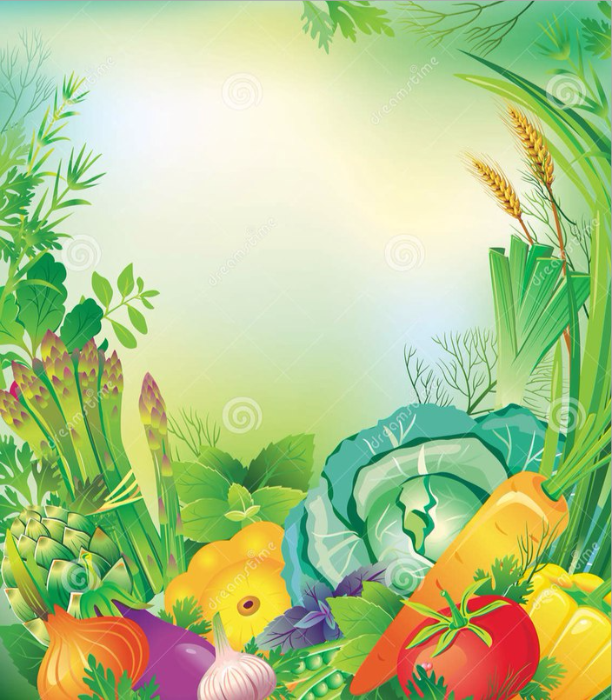 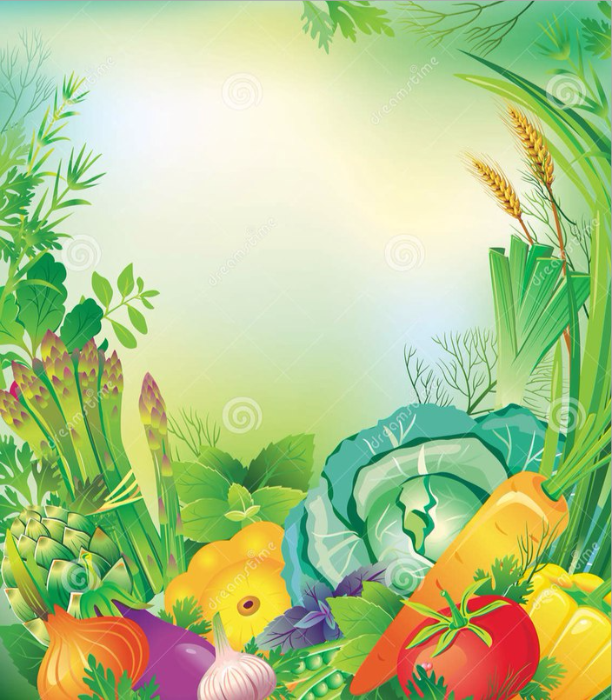 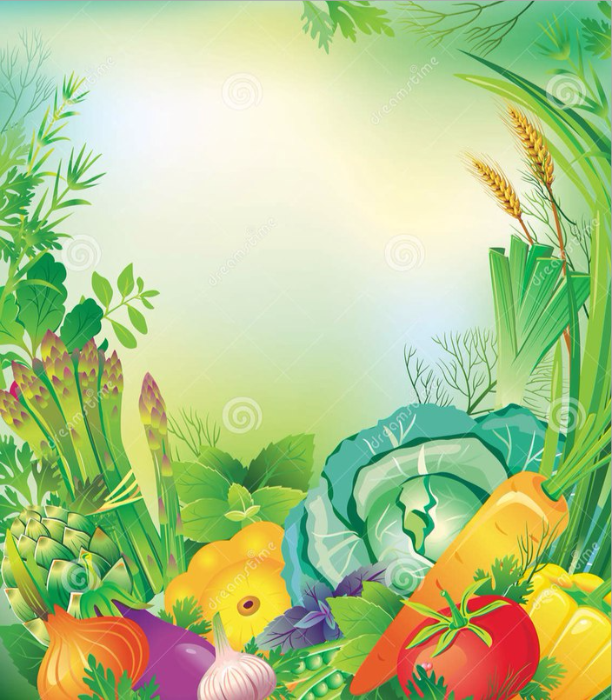 Итоги проекта:
Дети научились ухаживать за растениями и познакомились с условиями их содержания;
 У детей сформировались начальные знания о росте растений в комнатных условиях; умения наблюдать анализировать, сравнивать, обобщать, делать выводы, работать с дополнительной литературой, наглядностью.
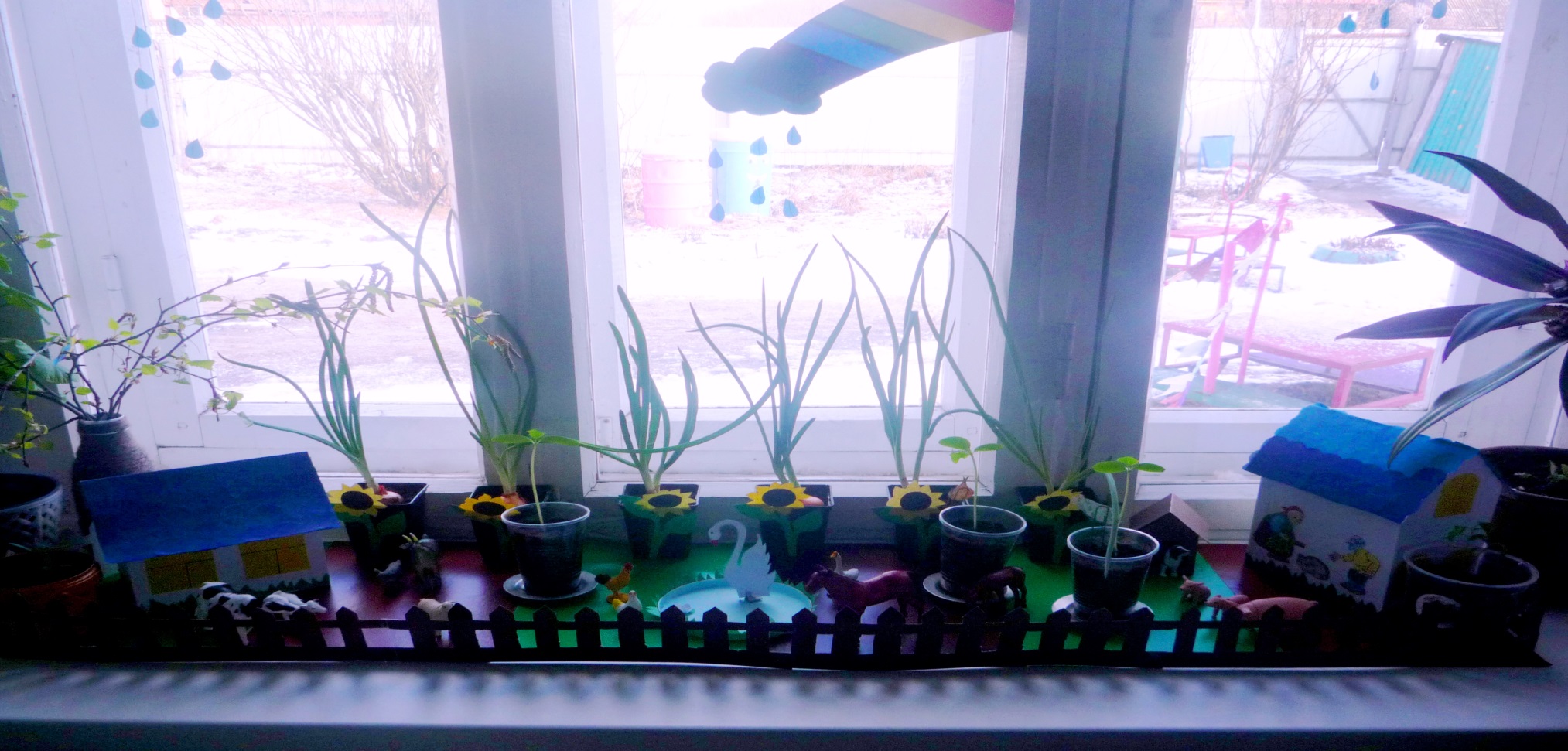 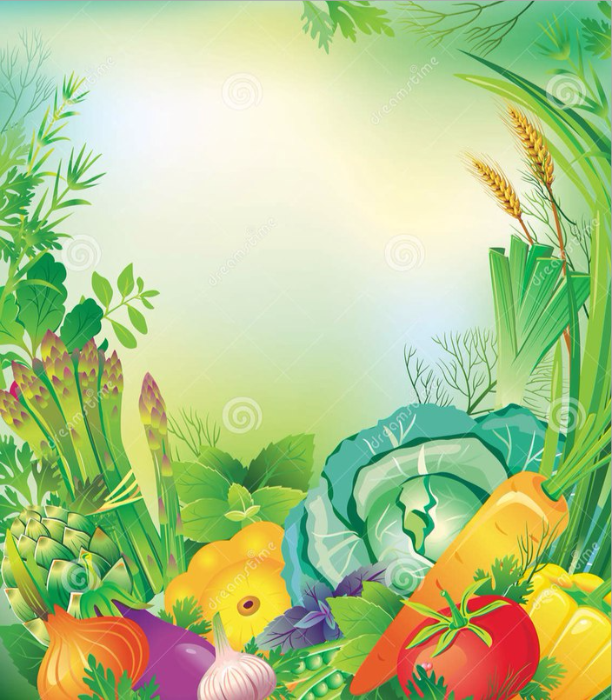 Список использованных источников:

1. Иванова А.И. «Экологические наблюдения и эксперименты в детском саду. Мир растений», М.: 2015 г. 234 с.

2. Комарова Н.Г., Грибова Л.Ф. «Мир, в котором я живу», М.: 2016 г. 215 с.

3. Николаева С.Н. «Воспитание экологической культуры в дошкольном детстве», М. «Новая школа», 2010 г. 187 с.

4. Поддубная Л.Б. «Природа вокруг нас», М. «Корифей», 2011 г. 94 с.